Lecture Set 12
Sequential Files and Structures 
Part C – Reading and Writing Binary Files
8/25/2013 1:19 PM
Text vs Binary Files (review)
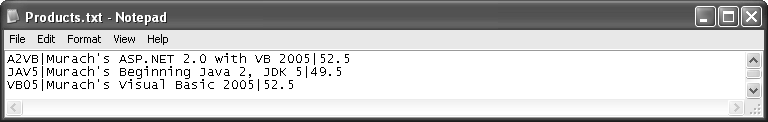 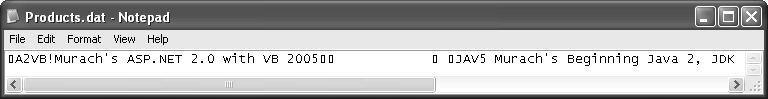 8/25/2013 1:19 PM
Binary Files – A Brief Introduction
Reading and writing to and from binary files is more efficient than processing text files since no conversion (from internal machine level representation to characters) is necessary
The fields you write are written directly, in sequence, one at a time, without conversion
8/25/2013 1:19 PM
8/25/2013 1:19 PM
Binary Readers
8/25/2013 1:19 PM
Binary Readers (continued)
8/25/2013 1:19 PM